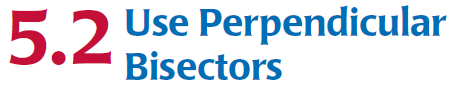 Objectives:  I will use perpendicular bisector to solve Problems.
                         I will also use angle bisector to find distance
                         Relationships.
Standard:
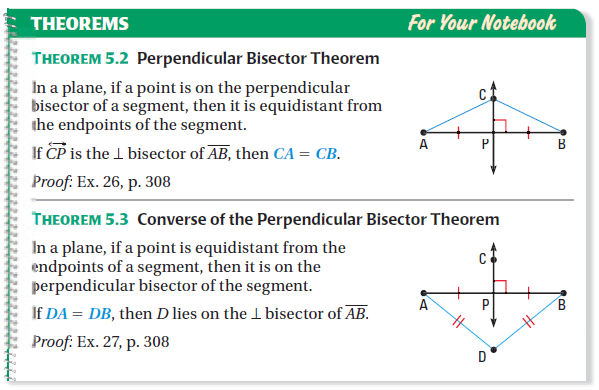 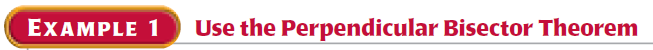 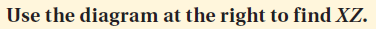 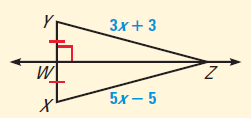 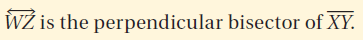 0
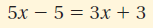 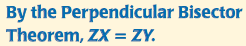 -3x
-3x
0
=
3
-5
2x
+5
+5
=
8
2x
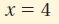 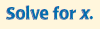 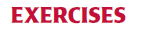 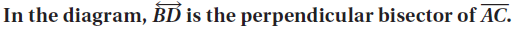 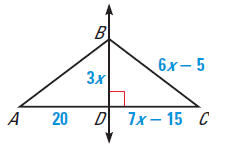 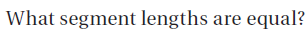 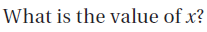 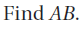 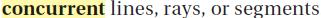 When three or more lines, rays, or segments 
Intersect at the same point
B
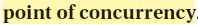 A
C
The point of concurrency is equidistant 
From the vertices of the triangle
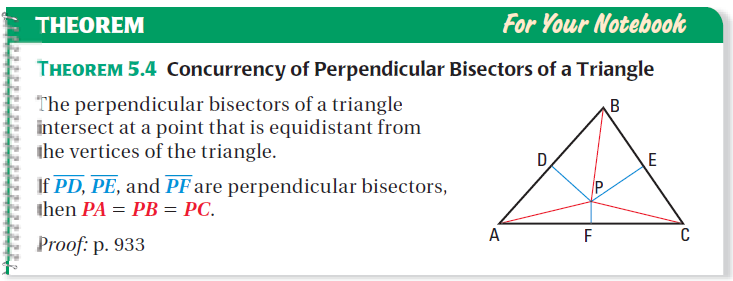 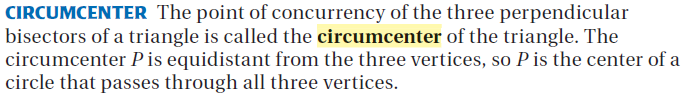 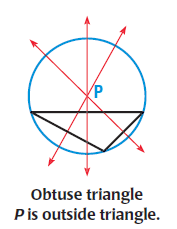 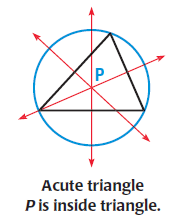 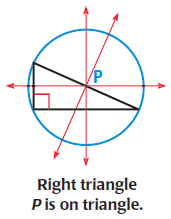 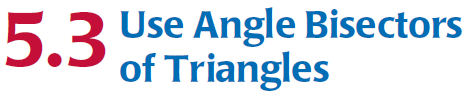 Objective:
To use angle bisector to find distance relationship

To conclude that a point is on the bisector of an angle
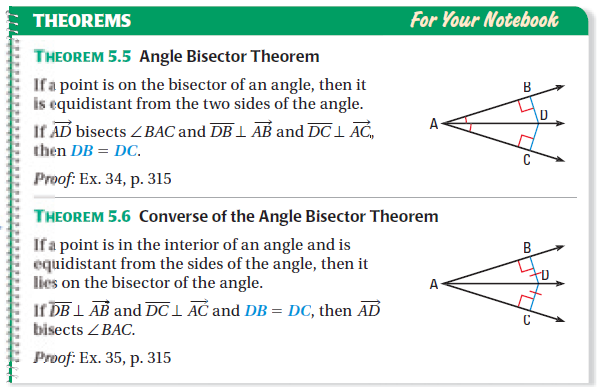 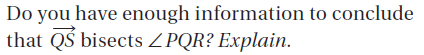 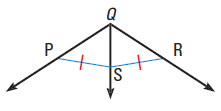 NO… you need to establish that SR is perpendicular to QR
And SP is perpendicular to QS
Practice 1:
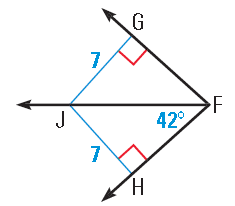 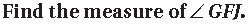 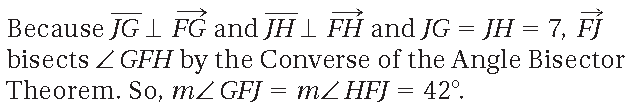 Practice 2:
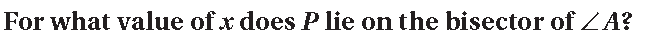 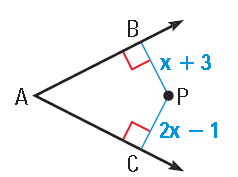 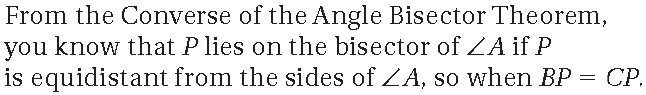 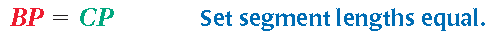 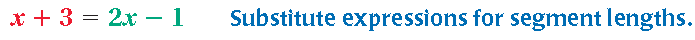 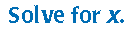 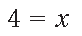 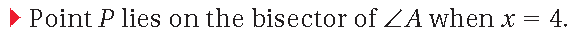 Practice 3:
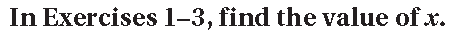 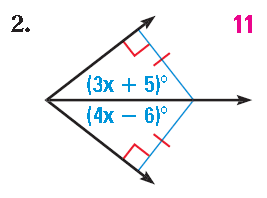 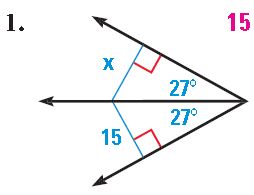 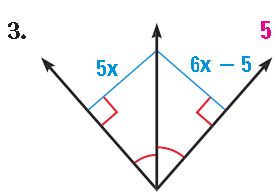 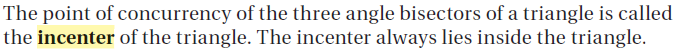 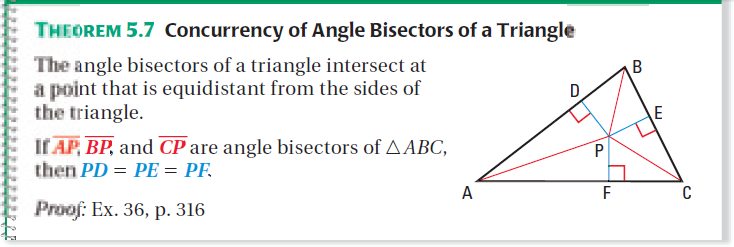 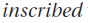 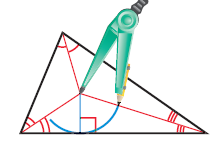 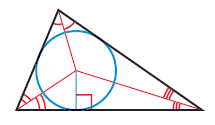 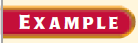 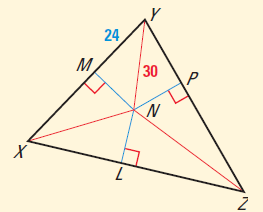 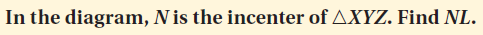 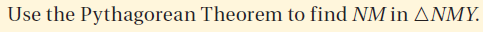 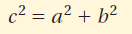 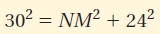 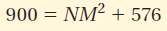 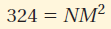 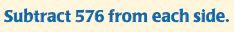 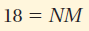 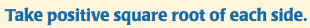 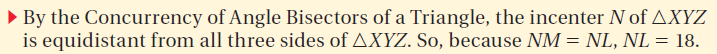